Konceptuální metafora II
[Speaker Notes: Pokračujeme – z knihy vybíráme ještě kapitoly o typech metafor.]
Typy metaforpodle G. Lakoffa a M. Johnsona (1980, překlad 2002)
1/ ONTOLOGICKÁ
2/ ORIENTAČNÍ
3/ STRUKTURNÍ
[Speaker Notes: Ty se zde rozlišují tři – ontologická, orientační a strukturní. Co to znamená?

https://www.youtube.com/watch?v=zsWBYJm9BdA]
1/ Metafora ontologická
abstraktum → konkrétum
Zkušenost s materiálními předměty, látkami, osobami (a jejich způsobem existence)  je projektována do chápání abstraktních skutečností.
- ŠTĚSTÍ JE PŘEDMĚT (mít/ hledat/ najít štěstí, pod. i  slávu, lásku, pravou moudrost, smysl…) 
- PSYCHIKA JE (KŘEHKÝ) PŘEDMĚT (křehká psychika)
 SLOVO JE PŘEDMĚT (vzduchem létaly nadávky a urážlivá slova, pečlivě vybíral slova, to jsou ostrá slova)
 LÁSKA JE LÁTKA, MATERIE (zahrnul ji láskou)
Metafory nádob a náplní SLOVA JSOU NÁDOBY (slova plná smutku, prázdná slova) 
Personifikace: STRACH JE BYTOST (přepadl ho strach)
[Speaker Notes: Ontologie je způsob bytí nějaké věci. Zde jde o to, že abstrakta konceptualizujeme jako konkréta. Máme od dětství běžnou zkušenost s materiálními věcmi  - víme, že je můžeme např. uchopit do ruky (třeba kámen), některé mají povahu látek (voda, písek),  že se některé můžou rozbít, že některými můžeme naplnit jiné (které mají  povahu nádob) – třeba kyblík pískem apod.  Tato zkušenost se nám přenáší do abstraktního uvažování. Mezi ontologické metafory patří i personifikace – např. u konceptualizace emocí (strach či smutek nás může přepadnout, můžeme nad nimi zvítězit či s nimi prohrát apod.) Příklady jsou na slidu – a další v literatuře, např. ve stati Lenky Bednařikové o hněvu. (A mnohem více v knize - je na Moodlu.)

https://www.youtube.com/watch?v=1NCBkM-RN0c]
Metafora ontologická
Karel Adamus: Slova
[Speaker Notes: Ontologická metafora – opět – se nemusí projevovat jen v jazyce, zde je objekt jednoho současného výtvarníka. Jak byste ho interpretovali? (Hřebíky – slova? Interpretace mohu být různé. I v jazyce, např, v češtině, se slova konceptualizují jako materiální objekty, slovy se dá zraňovat, mohou být ostrá, tvrdá apod.) 

https://www.youtube.com/watch?v=--VvapsNaEg]
V gestech: za prvé, za druhé…
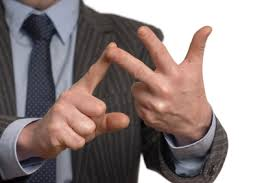 [Speaker Notes: Metafora funguje i v rámci gest. Zde: Každý bod jednání / princip / vypočítávaná abstraktní skutečnost (např.) je reprezentován jedním prstem. Srov. i aktualizaci v gestickém projevu političky (záměna ukazováčku za prostředníček – neslušné gesto).

https://www.youtube.com/watch?v=-H0jVYPt64A]
2/ Metafora orientační
základem jsou opozice vycházející z prostorové orientace těla: 
nahoře – dole, vpředu – vzadu, 
vpravo – vlevo: 

Příklad: NAHOŘE (+) – DOLE (-)

ŠTĚSTÍ JE NAHOŘE, SMUTEK JE DOLE; VĚDOMÍ JE NAHOŘE, NEVĚDOMÍ JE DOLE; VÍC JE NAHOŘE, MÉNĚ JE DOLE (být na vrcholu štěstí, být vzhůru, horních deset tisíc, zvýšení počtu, teplota stoupá, pokles hodnoty) 
 
(viz Lakoff – Johnson, 2002, s. 26 n.)
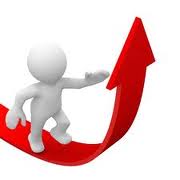 [Speaker Notes: Metafora orientační se týká opět tělesnosti – opozic, které nás ukotvují do prostoru a souvisí s naší orientací v něm. Příklad: nahoře – dole: to dobré je obvykle umisťováno nahoru, to špatné dolů, viz příklady (platí i ve znakových jazycích).  Doporučuji – podívejte se do knihy na s. 26 a dál (nebo do méh výkladu k přednášce) - nemá smysl to sem opisovat. Příkladů je mnoho, pojmové oblasti možná překvapivé (kvantita X nekvantita, život X smrt, bdění X spánek…).

https://www.youtube.com/watch?v=mh1jxVnAhWI]
Vrchol, směřování nahoru
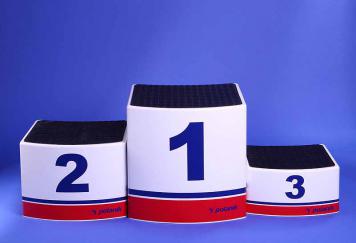 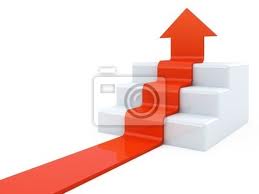 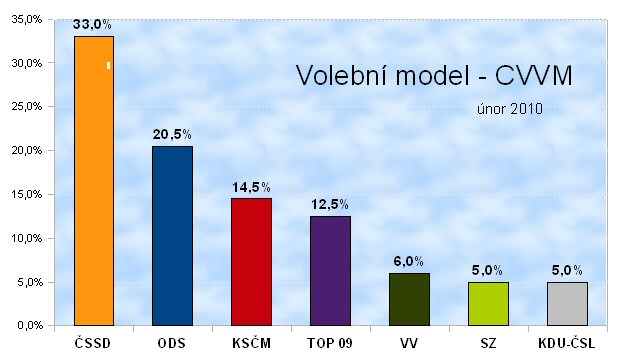 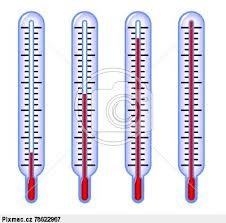 [Speaker Notes: Opět příklad vizuálně ztvárněné orientační metafory odvíjející se od opozice „nahoře – dole“  - v různých oblastech.

https://www.youtube.com/watch?v=Bpre32RTMfk]
3/ Metafora strukturní
má (složitější) strukturu
ta je dána řadou korespondencí mezi oblastí zdrojovou a cílovou (viz výklad metafory hněvu minule)

Příklady metafor strukturních:
HNĚV JE  ZAHŘÍVANÁ KAPALINA V NÁDOBĚ
HNĚV JE OHEŇ
ŽIVOT JE CESTA
ČAS JSOU PENÍZE…
[Speaker Notes: Příkladem strukturní metafor – snad si vzpomeneme – je ta HNĚV JE ZAHŘÍVANA KAPALINA V NÁDOBĚ (pojmové metafory píšeme takto verzálkami). Vzpomeňme na řadu korespondencí mezi oblastmi. O dalších metaforách bude řeč.

https://www.youtube.com/watch?v=L4nHS07HD5g]
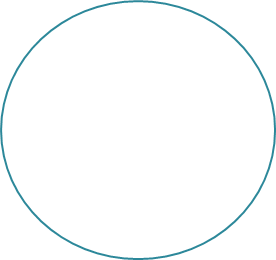 ZDRAVÍ / NEMOC jako oblast cílová   
v boji s nemocí podlehl; paní je bojovnice; autoimunitní onemocnění jsou zákeřná, útočí totiž zevnitř (mluvíme o zdraví / nemoci v rámci pojmu války, cesty apod.)
ZDRAVÍ / NEMOC jako oblast zdrojová 
česká politika je chronicky nemocná v důsledku korupce; graf odkrývá patologický stav  ekonomiky; máme lék na inflaci… (mluvíme o politice aj. v rámci pojmu zdraví / nemoci)
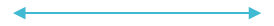 Metafory zdraví a nemoci
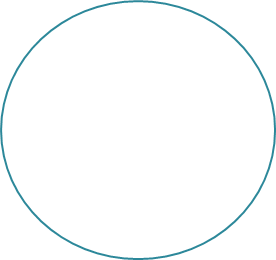 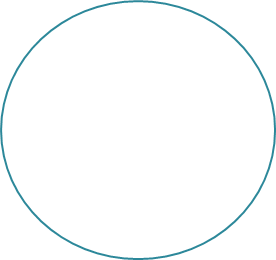 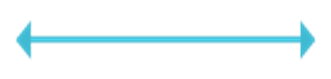 [Speaker Notes: Hlavní téma – zdraví / nemoc je oblastí cílovou (jak se konceptualizují?) – 2. část přednášky]
Zdraví a nemoc jako zdrojová oblast metaforČESKO JE NEMOCNÝ ORGANISMUS
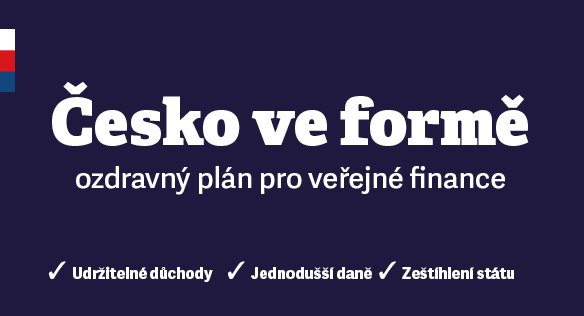 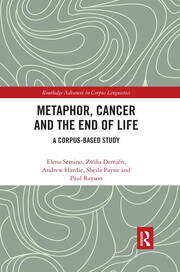 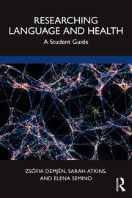 Metaphor, Cancer and the End of Life. A Corpus-Based Study

By Elena Semino, Zsófia Demjén, Andrew Hardie, Sheila Payne, Paul Rayson Copyright 2018
Elena Semino
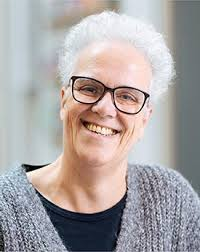 Researching Language and Health A Student Guide

By Zsófia Demjén, Sarah Atkins, Elena Semino Copyright 2024
Struktura pojmové oblasti VÁLKA

bojovník / voják                                            →
velitel                                                                →                        
nepřítel / agresor / protivník                    → 
napadená země, válečné pole                → 
obranný systém země                                → 
zbraně                                                               → 
strategie, taktika, způsob boje               → 
spojenci                                                             → 
útoky, válečné akce protivníka                 → 
vítězství                                                      → 
porážka, prohra                                              → 
vzdání se                                                            → 
násilí, agrese                                                    → 
připravenost k boji                                        →
Struktura pojmové oblasti NEMOC

pacient, nemocný člověk
lékař
nemoc (viry, rakovinné buňky…)
tělo (organismus) nemocného
imunitní systém pacienta
medicína: léky, operace, terapie
plán léčby, medicínské procedury
ošetřující personál, rodina
počátek choroby, její návraty, ataky
překonání choroby, uzdravení
smrt
přijetí choroby
zničující, agresivní léčba
zmobilizovaný, aktivní  pacient
Metafora NEMOC JE VÁLKA(Co implikuje?)
[Speaker Notes: Dvě nejrozšířenější metafory nemoci … dále budu širší kontext (přeskočíme, možná přehodíme k Aničce – nebo handout). Tady se jen mžeme podívat, jak je ten metaforický pojem strukturován komplexně a systematicky, odobně jako daná metafora o hněvu]
Metafora NEMOC JE CESTA(Co implikuje?)
Struktura pojmové oblasti NEMOC

pacient, nemocný člověk
časový průběh nemoci a léčby
následující rok, den; uzdravení
různé momenty nemoci; zlepšení, zhoršení, návraty nemoci; pobyty v nemocnici; konzultace s lékařem…
různé možnosti léčby, péče o nemocného
blízcí, ošetřující personál
ošetřující lékař
přehodnocování života v nemoci, vnitřní život, důraz na život tady a teď 
rozhodování o sobě v procesu léčby
právo na únavu a odpočinek
smrt
Struktura pojmové oblasti  CESTA

cestovatel, poutník                         →
trasa, trajektorie                                 →
cíl cesty                                                    →
různá místa či události na cestě    →
různé trasy zobrazené na mapě    →
spolucestující                                         →
průvodce                                                →
nové zkušenosti, výzvy, rozvoj, příležitosti k poznání světa             →
volnost, svoboda na cestě           →
různé tempo, zastávky k odpočinku
konec cesty                                           →
[Speaker Notes: Podobně]
Nemoc je informace, že člověk dělá v životě nějakou chybu
Nemoc je nevyžádaná zpráva
Nemoc je varovný signál 
Nemoc je volání o pomoc
Nemoc je volání po změně
Nemoc je výzva k zastavení

Každá nemoc je svým způsobem varování: „Zastav se, zamysli se, tímto způsobem už dál žít (ne)můžeš.“
Co nám sděluje nemoc?
Jak naslouchat signálům těla a napojit se na svou pravou podstatu?
Nemoc je velký učitel. Umíte jí naslouchat?
Věřte v moudrost vašeho těla, a když mu budete naslouchat, tak dojdete k uzdravení.


TĚLO JE BYTOST
TĚLO JE KOMUNIKAČNÍ PARTNER
NEMOC JE INFORMACE / ZPRÁVA / SIGNÁL…
Komunikační a informační metafora:●  nemoc informuje, mluví ●  tělo mluví prostřednictvím nemoci
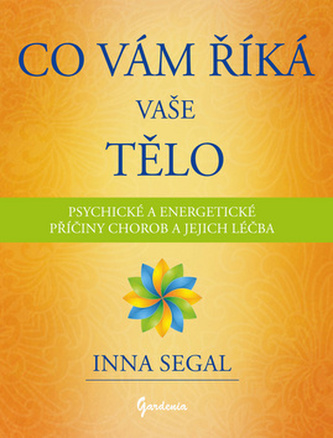 Konceptualizace smutku v básních Jana Skácela
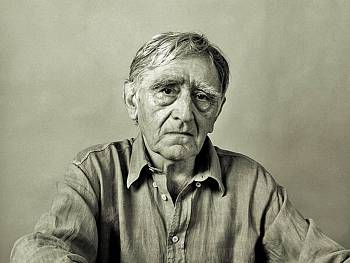 Ontologické metafory:

a/ SMUTEK JE VĚC (počitatelná)
b/SMUTEK JE LÁTKA, SUBSTANCE
c/ SMUTEK JE NÁPLŇ NÁDOBY
d/ SMUTEK JE BYTOST (personifikace)
[Speaker Notes: Příklady konceptualizace smutku – ty už nepocházejí z Lakoffa a Johnsona a mají ukázat, jak fungují metafory v poezii, zde u Jana Skácela.  Čtěme je pozorně. Všímejme si podtržených partií.

https://www.youtube.com/watch?v=UKinyD9rhRY]
Smutky
Tři velké smutky jsou na tomto světě
Tři smutky veliké a nikdo neví
Jak se těm velkým smutkům vyhnout
 
Ten první smutek     Nevím kde zemřu
Ten druhý smutek      Nevím kdy to bude
A poslední     Nevím kde se na onom světě octnu
 
Tak jsem to slyšel v písni    Nechme tak
Nechme jak zpívá píseň     Dokažme
Vzít za úzkost jak za kliku a vejít
[Speaker Notes: O smutku se zde mluví v plurálu – v rámci metafory ontologické – smutky jsou „počitatelné“,  vypočítávají se postupně tři. I závěrečná úzkost má podobu čehosi hmotného (kliky u dveří). Zbyek ponechám Vaší interpretaci

https://www.youtube.com/watch?v=dnUjPgGTigs]
(Je tolik smutku…)
je tolik smutku lze ho zdvíhat
na břehu moře vystavět
si z něho dům a neotvírat
kambalám dveře tři sta let
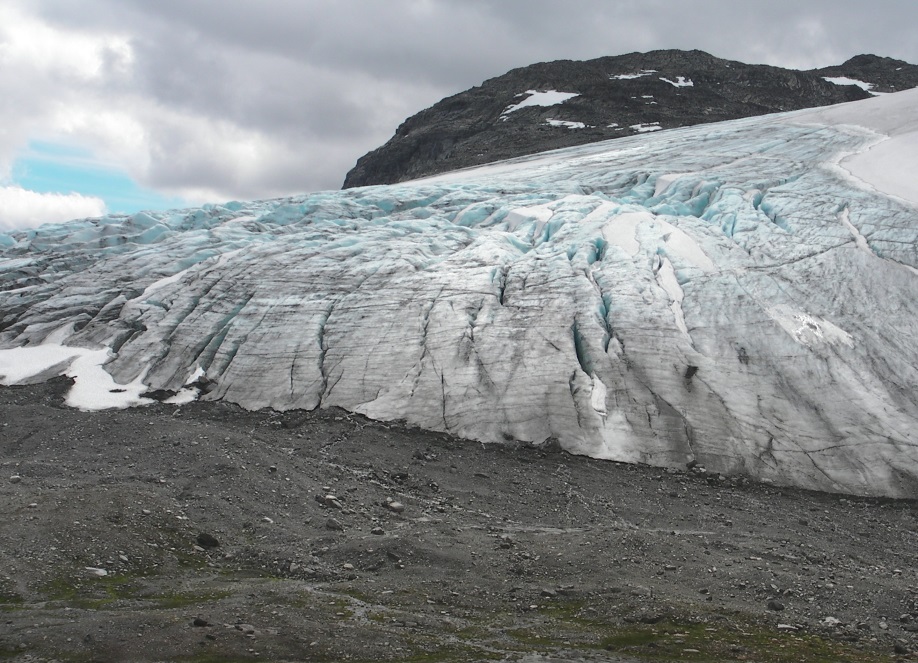 [Speaker Notes: Zde má smutek podobu látkové substance, která nás může zavalit – ale zde z ní lze „vystavět … dům“.

https://www.youtube.com/watch?v=0BNgbyGzYsc



https://www.youtube.com/watch?v=0BNgbyGzYsc]
(Smutek je past a padám do ní já)
v příkopech u cest bez dechu spí trávy
pták tíkl ze sna     něco se mu zdá
nad střechou kůlny luna mraky dáví
smutek je past a padám do ní já
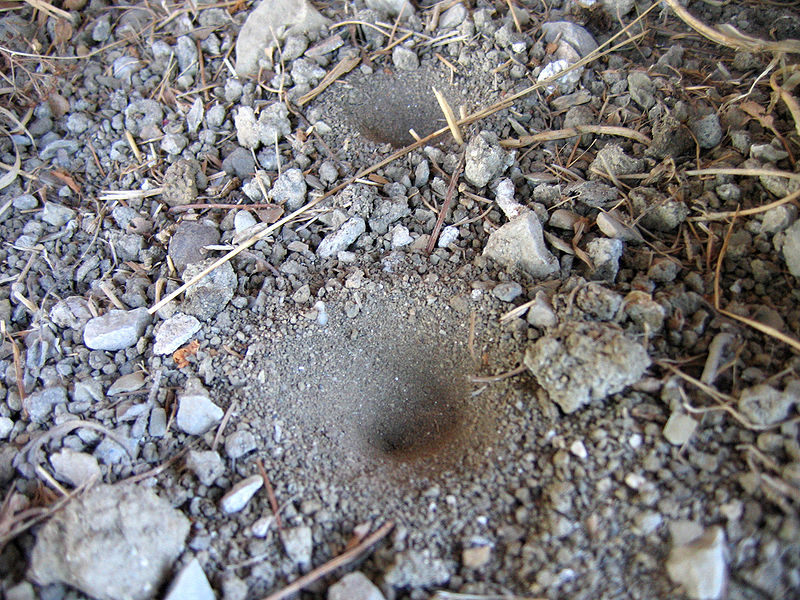 [Speaker Notes: Past je etymologicky příbuzná se slovem „padnout“ (vzpomeňme si na dávné chytání mamutů). Jáma – specifická nádoba. (Srov. spadnout do něčeho, upadnout do smutku, deprese…)

https://www.youtube.com/watch?v=Viu40VxkRFw



https://www.youtube.com/watch?v=Viu40VxkRFw]
Smuténka
To až se v září stmívá,
už bez sametu, drsně, naholo,
po poli chodí smuténka
a zpívá,
 
smuténka chodí kolem hrud
šedých jak skřivani a zpívá
(je příběh starší nežli já,
než moje smrt,
než smutek ze mne, odpusť),
[Speaker Notes: Zde má smutek podobu ženské postavy se specifickým jménem – Smuténka. Její způsob existence, podoby, pohybu, činnosti … říká mnohé o povaze tohoto individuálního smutku.

https://www.youtube.com/watch?v=8STRsdiG7Us]
zpívá si na poli smuténkaa chodípo konopných cestách podzimu.
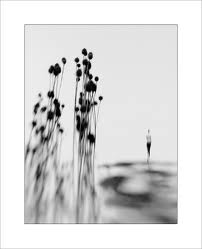 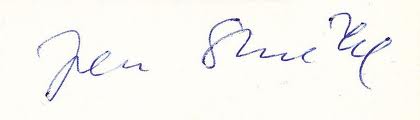 [Speaker Notes: Smutek v podobě bytosti Smuténky je spojen s podzimem a jeho náladou i s obecně lidským, starým „příběhem“… Prozatím na viděnou!

https://studio.youtube.com/video/BrbrQKS0PN8/edit]